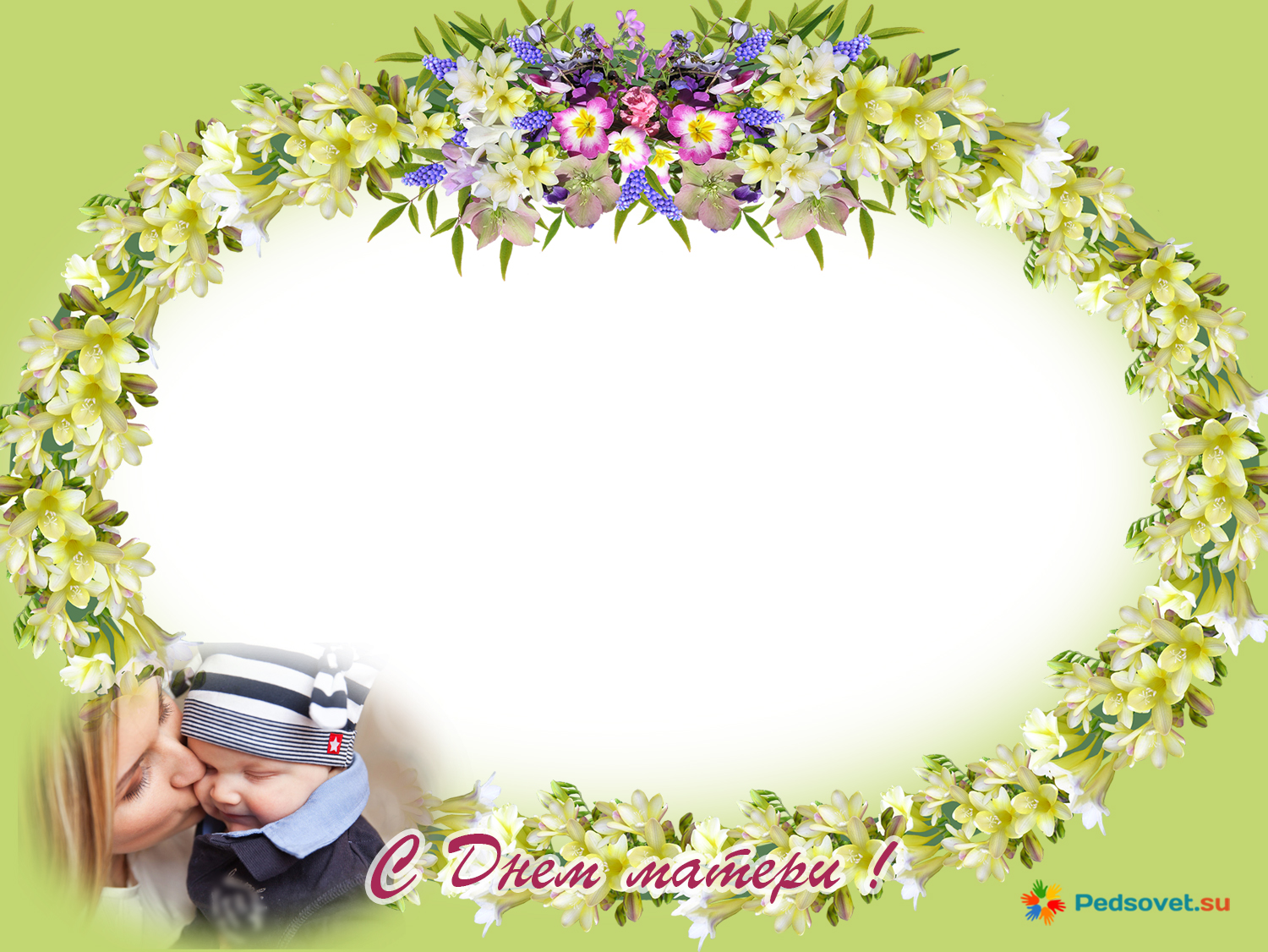 Мастер – класс для родителей
«Букет цветов для мамы»


Составила:
Донских Л.В.

СПб  2019 г
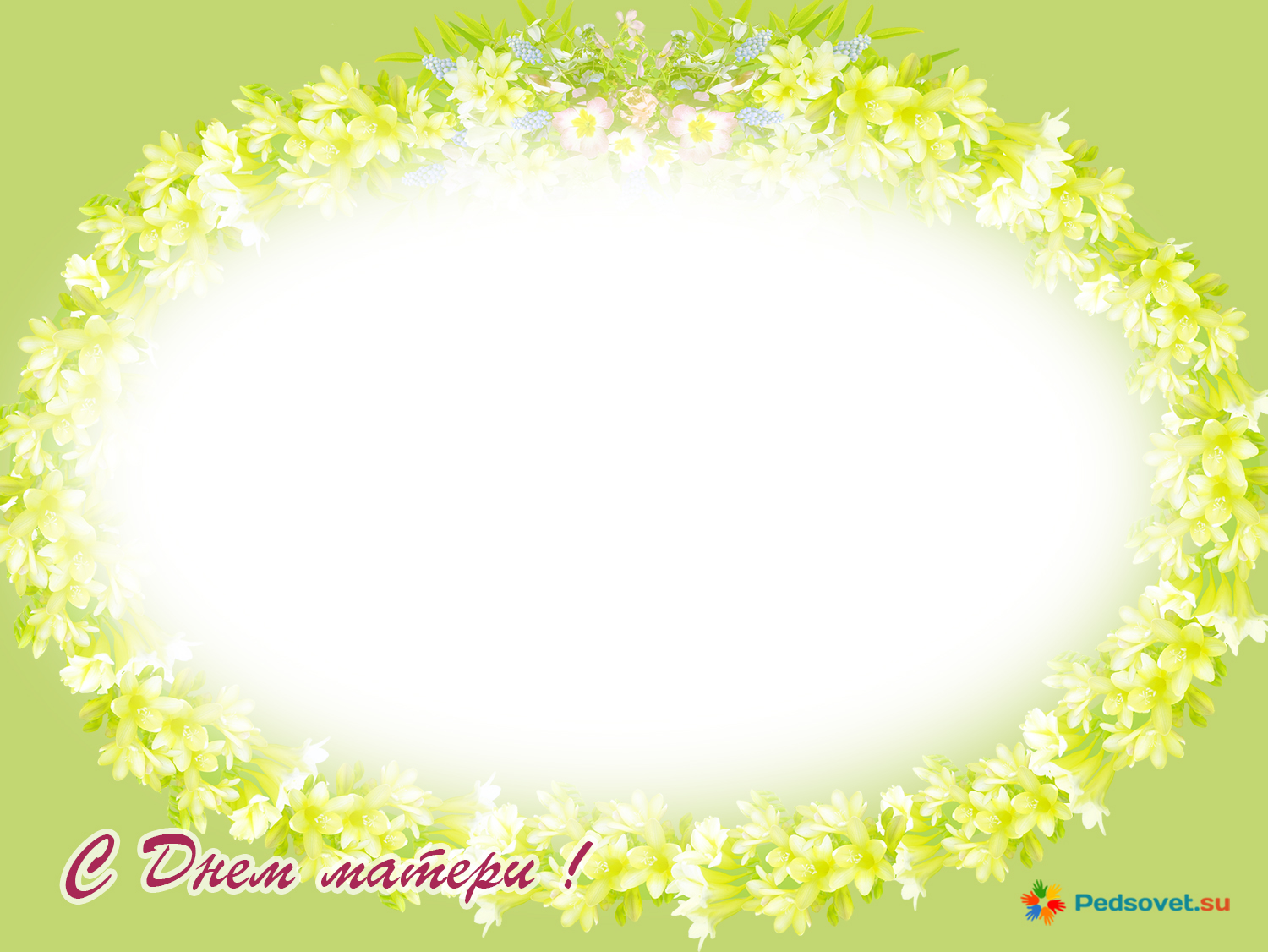 Цель: Создание доброжелательной атмосферы эмоционального общения посредством включения детей и родителей в совместную деятельность.
Задачи по образовательным областям:
«Познавательное развитие»
Развивать желание оказывать посильную помощь маме, заботиться и доставлять радость своими поступками и действиями.
«Художественно – эстетическое развитие»
Совершенствовать умение работать по пошаговой инструкции. Закреплять умения создавать композиции из различных материалов объёмные формы. Закреплять умения создавать композиции из различных материалов, прочно соединяя части.
«Социально – коммуникативное развитие»
Воспитывать любовь и уважение к самому близкому человеку – маме. Воспитание коммуникативных, социально – нравственных качеств у детей. Установление дружеских отношений между родителями и детьми группы, развитие творческого сотрудничества.
Материалы: цветная крепированная бумага, цветные бумажные салфетки, карандаши, куски ненужного пластилина, атласные ленточки, ножницы, палочка с заостренным концом.
Предварительная работа: беседа с детьми о празднике День матери, о труде мам.
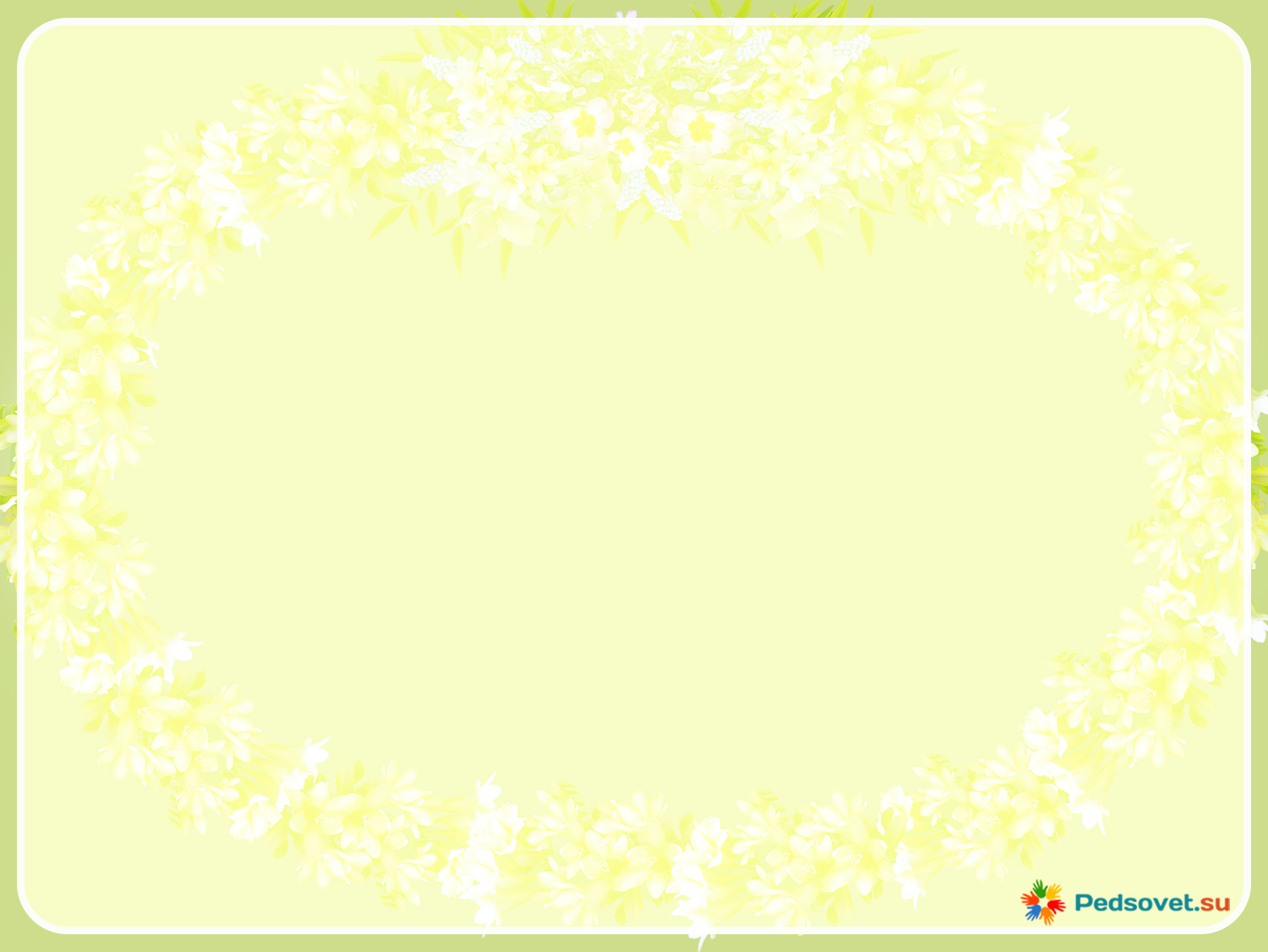 1. Вступительная часть для родителей.
Дорогие мамы! Мы хотим Вас поздравить с замечательным днём – Днём матери! Мы очень рады, что вы нашли свободное время и заглянули к нам. Мы знаем, что у вас много забот, но главная забота – это ваши дети, которых вы безгранично любите. Мы пригласили вас сюда, чтобы вы отдохнули от домашних дел, поиграли с детьми, вспомнили своё детство. Мы очень хотим, чтобы в этот праздничный день вы не печалились, а улыбались.
Каждый ребёнок очень любит свою маму,  но представляет её по-своему.
Дети рассказывают стихи.
Мама любит и жалеет.      Нынче праздник, нынче праздник!   Этот праздник послушанья,
Мама понимает.                 Праздник бабушек и мам!                  Поздравленья и цветов,
Мама всё моя умеет,          Этот самый добрый праздник,           Прилежанья, обожанья - 
Всё на свете знает!             Осенью приходит к нам.                    Праздник самых лучших слов!

- Ребята, а вы всегда бываете, добрыми, ласковыми и послушными детьми? Вы помогаете своим мамам? Как вы помогаете своей маме?
Приглашайте маму за стол, чтобы показать, как вы вместе всё делаете!
Физкультминутка.
Мамам дружно помогаем
Мамам дружно помогаем:
Сами в тазике стираем.
И рубашки, и носочки
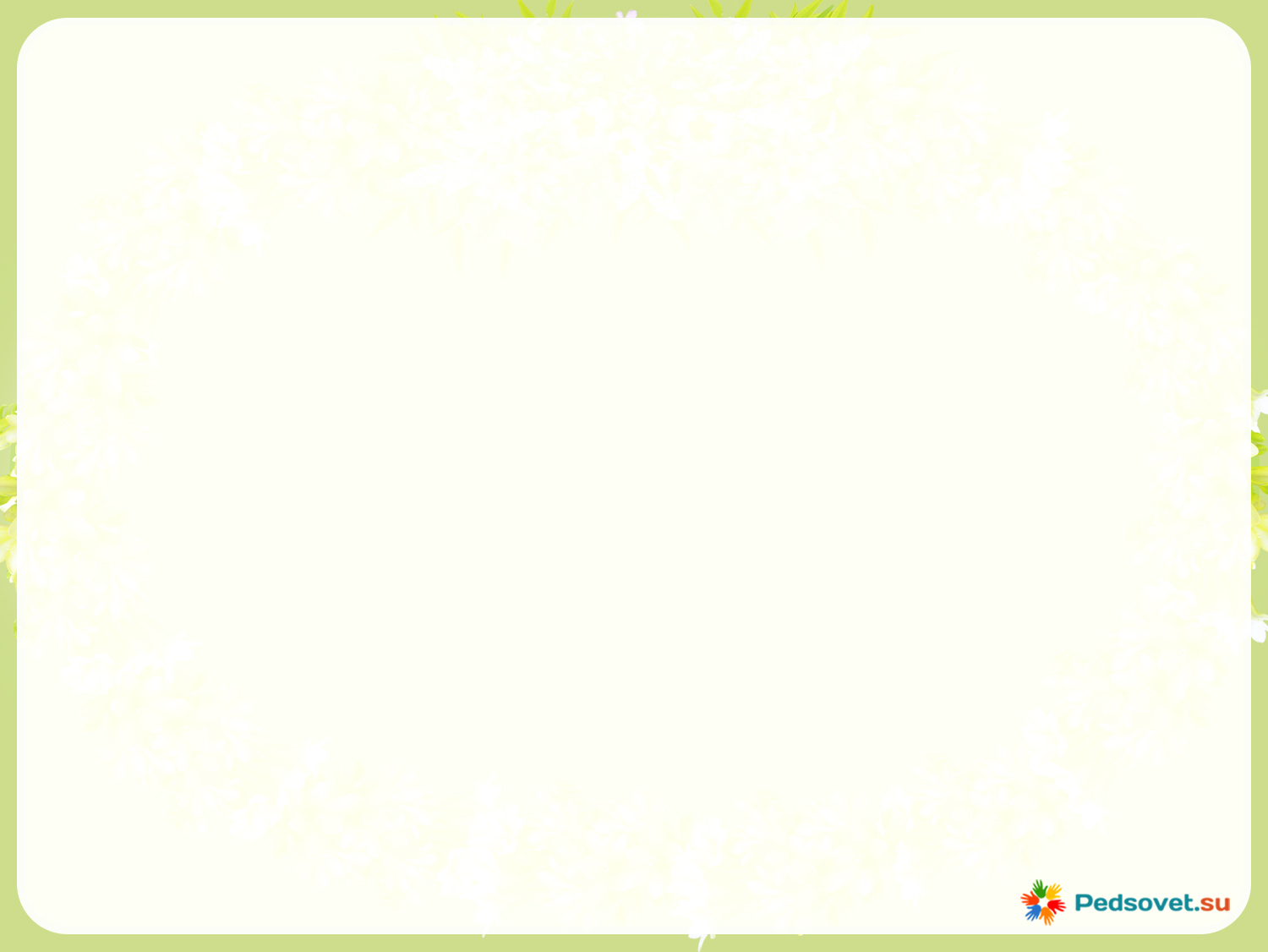 Для сыночка и для дочки. (Наклоны вперёд, движения руками, имитирующие полоскание.)
Через двор растянем ловко
Для одежды три верёвки. (Потягивания — руки в стороны.)
Светит солнышко-ромашка,
Скоро высохнут рубашки. (Потягивания — руки вверх.)

-  Как мы говорили в начале занятия, в этот день принято дарить ещё и подарки мамам. Я предлагаю всем вместе сделать вот такой красивый букет для мамочки.
Все наши мамы в любое время года очень любят цветы. Цветы дарят людям радость. И летом они не наскучат, и зимой приносят нам свежесть и теплоту.

2. Показ и анализ техники выполнения цветов в букете.
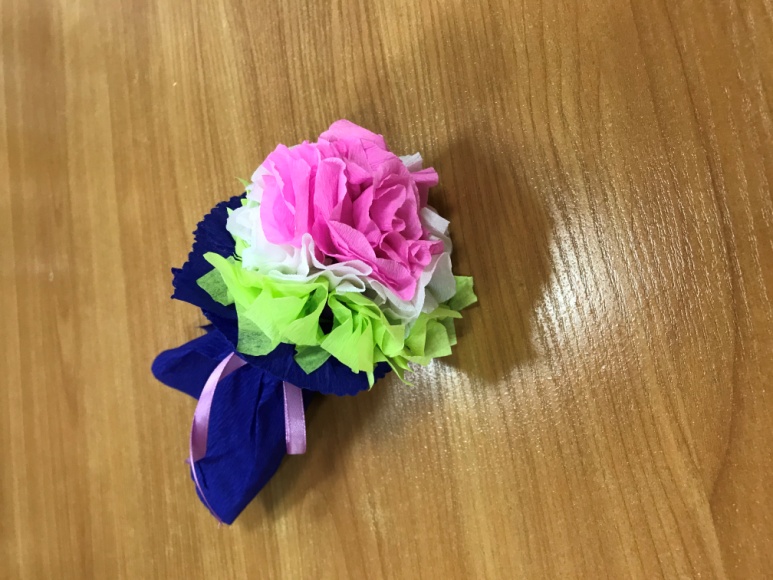 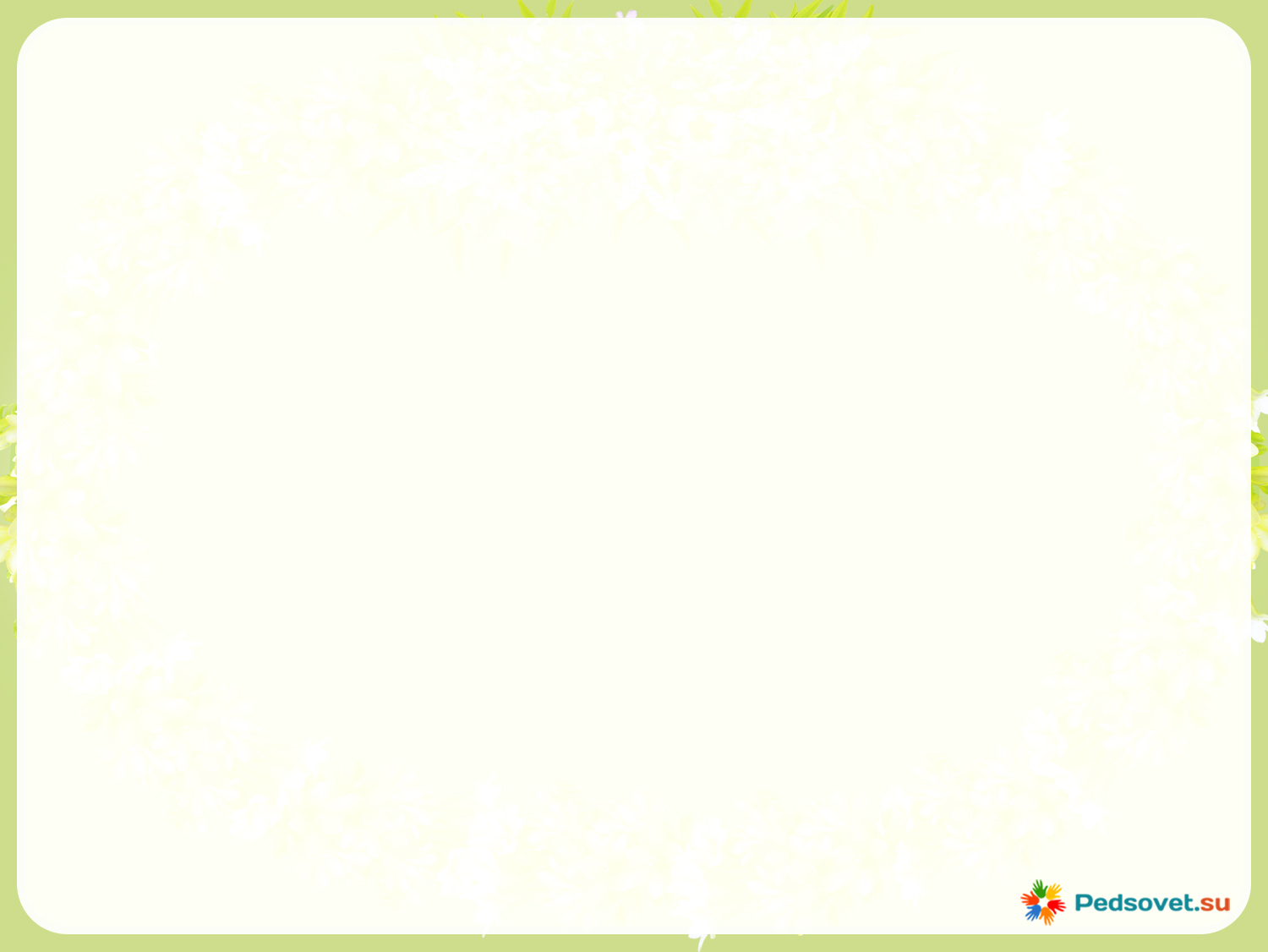 Процесс изготовления очень прост.
Из пластилина скатать шарики и нанизать их на карандаш. Из креповой бумаги (салфеток) нарезать круги разного цвета и размера. Из бумаги (салфеток) зеленого цвета нарезать квадраты (для листьев).
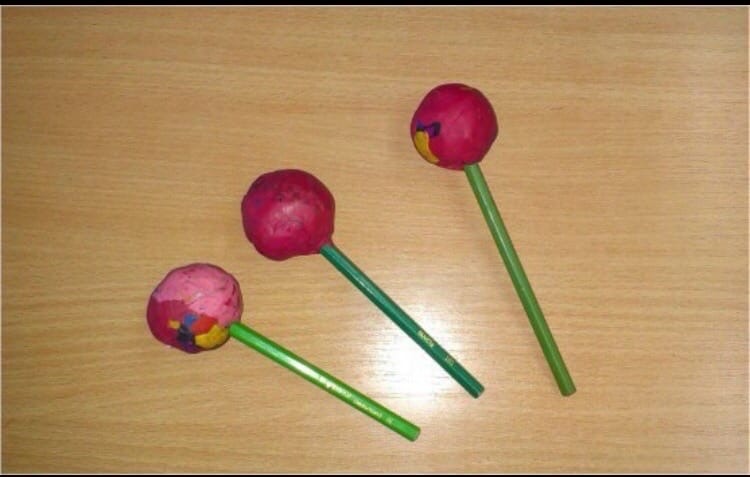 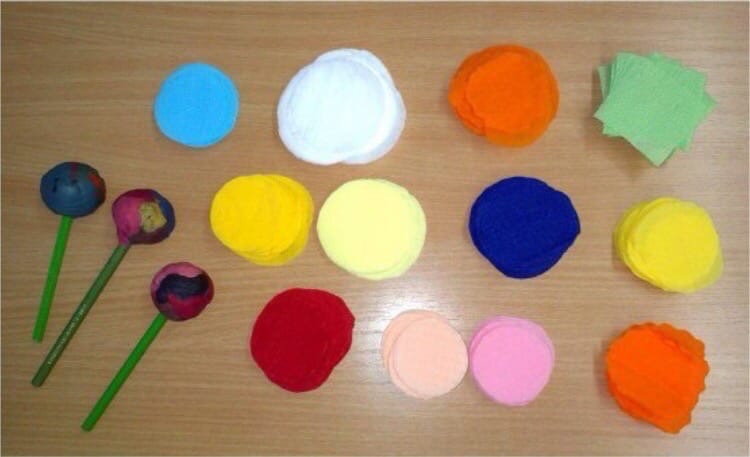 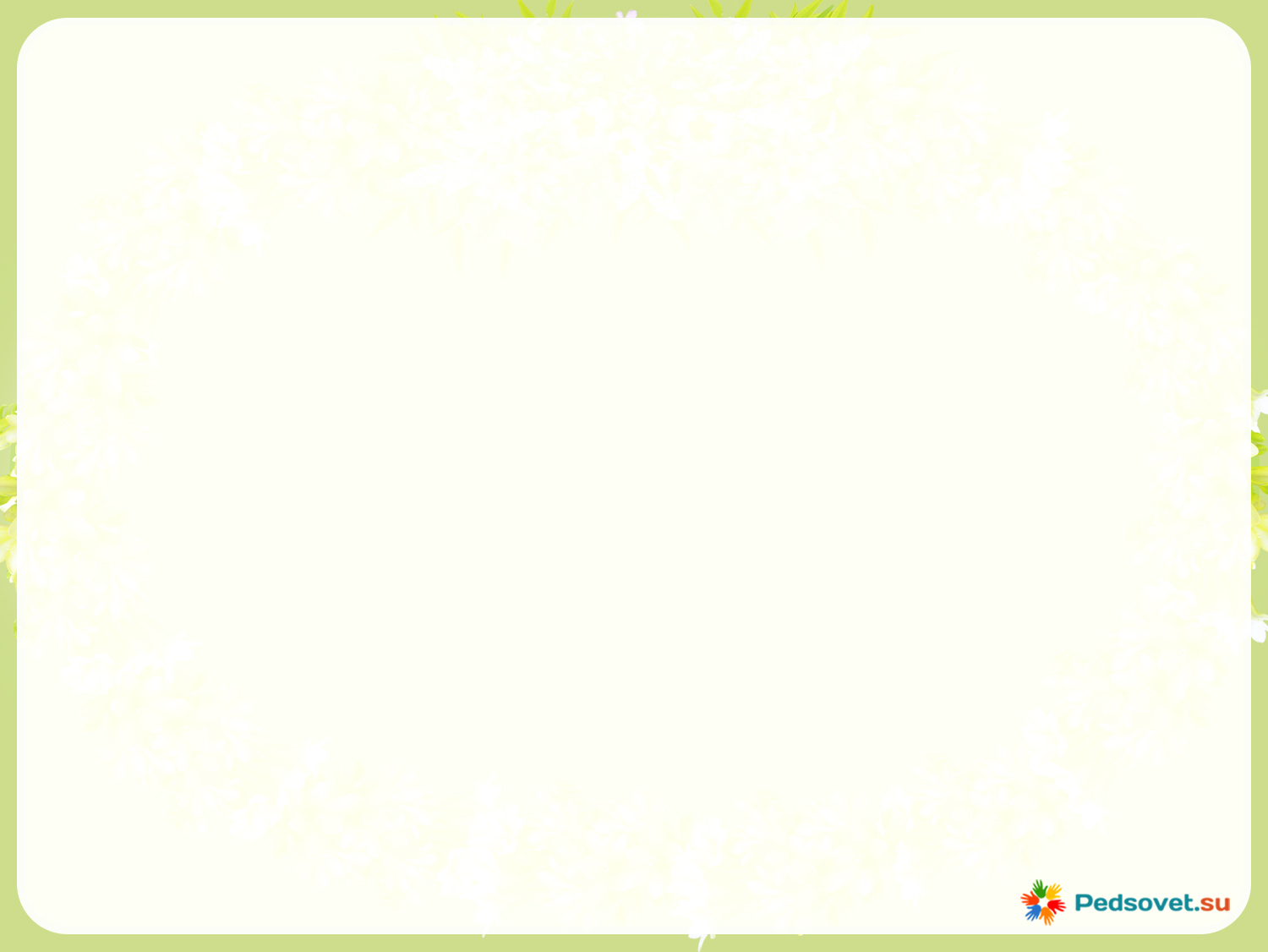 С помощью заостренной палочки делаем торцевание на пластилине, из двух кругов разного размера и оттенка (можно конечно использовать один цвет и один размер заготовок). Таким образом, заполняем ½ часть поверхности шара.  Под «лепестками» по краю торцуем «листья» из двух квадратов зеленого цвета (можно чередовать цвета разного оттенка зеленого).
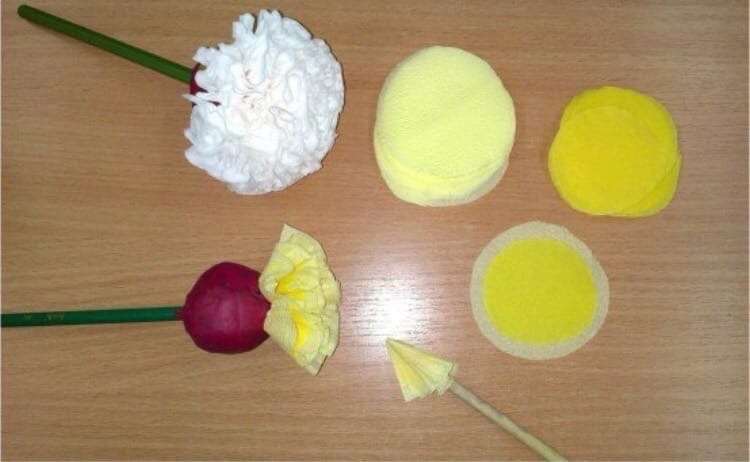 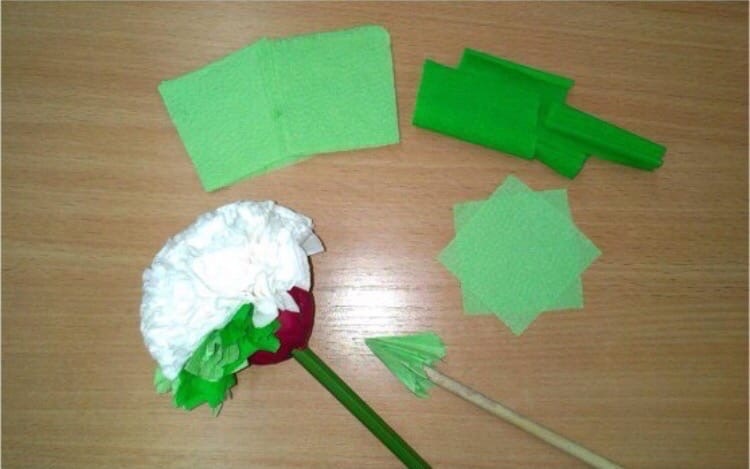 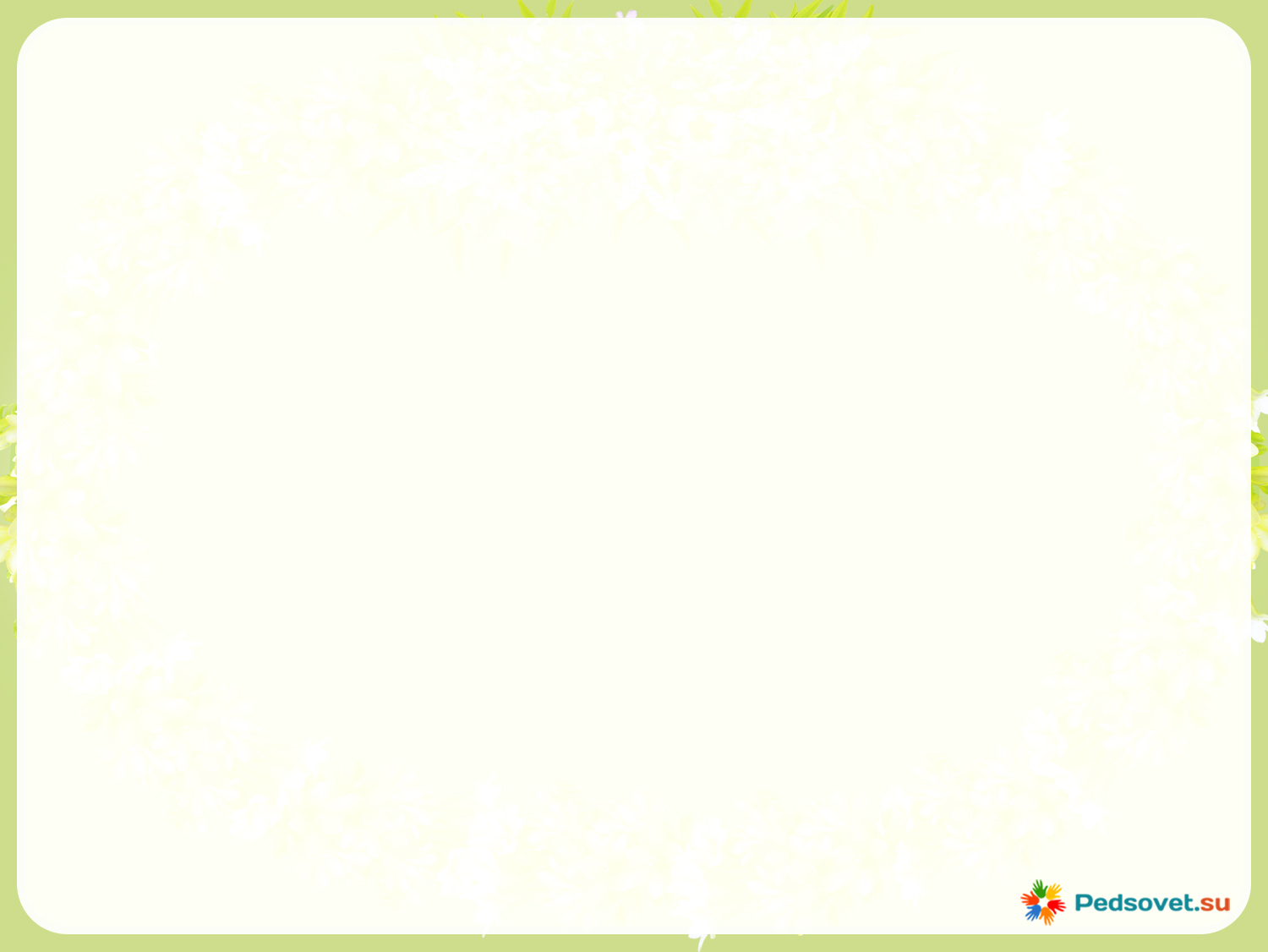 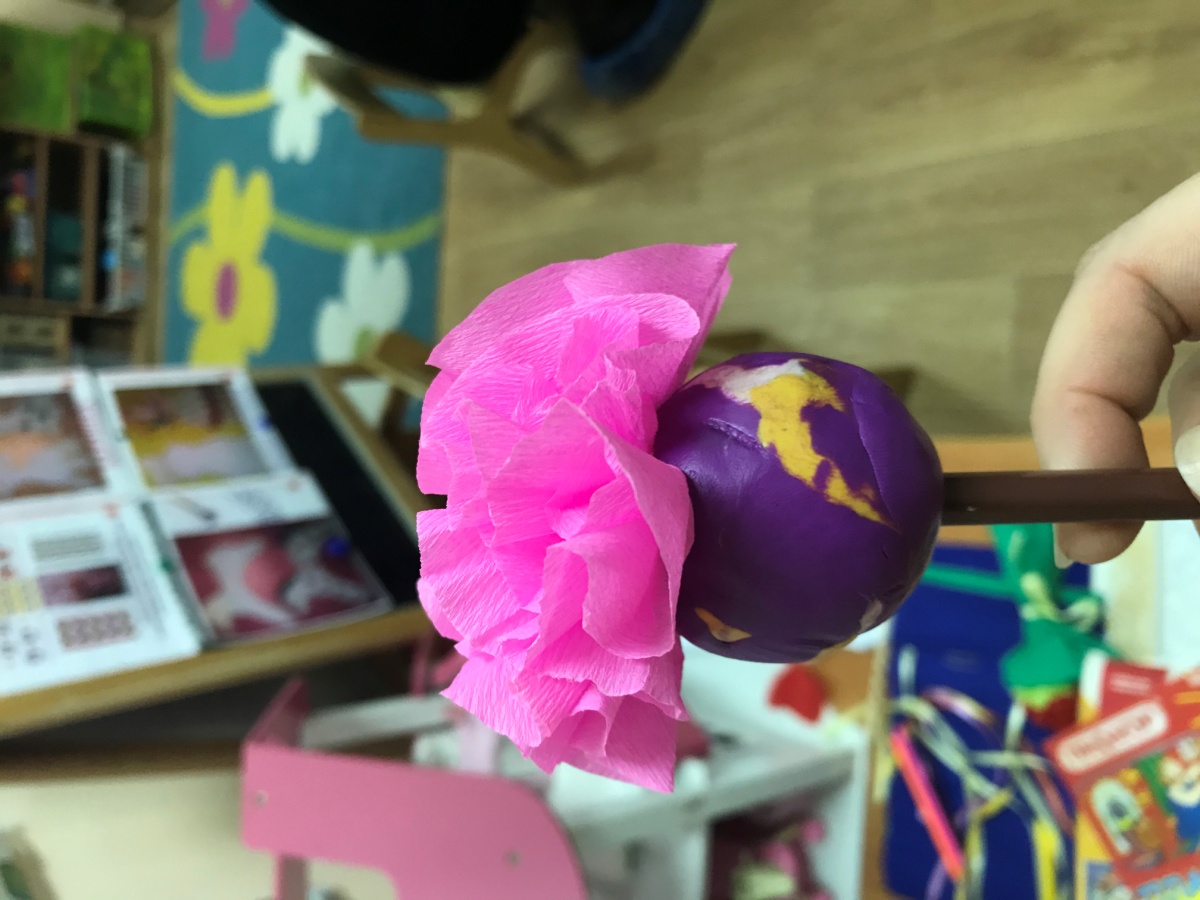 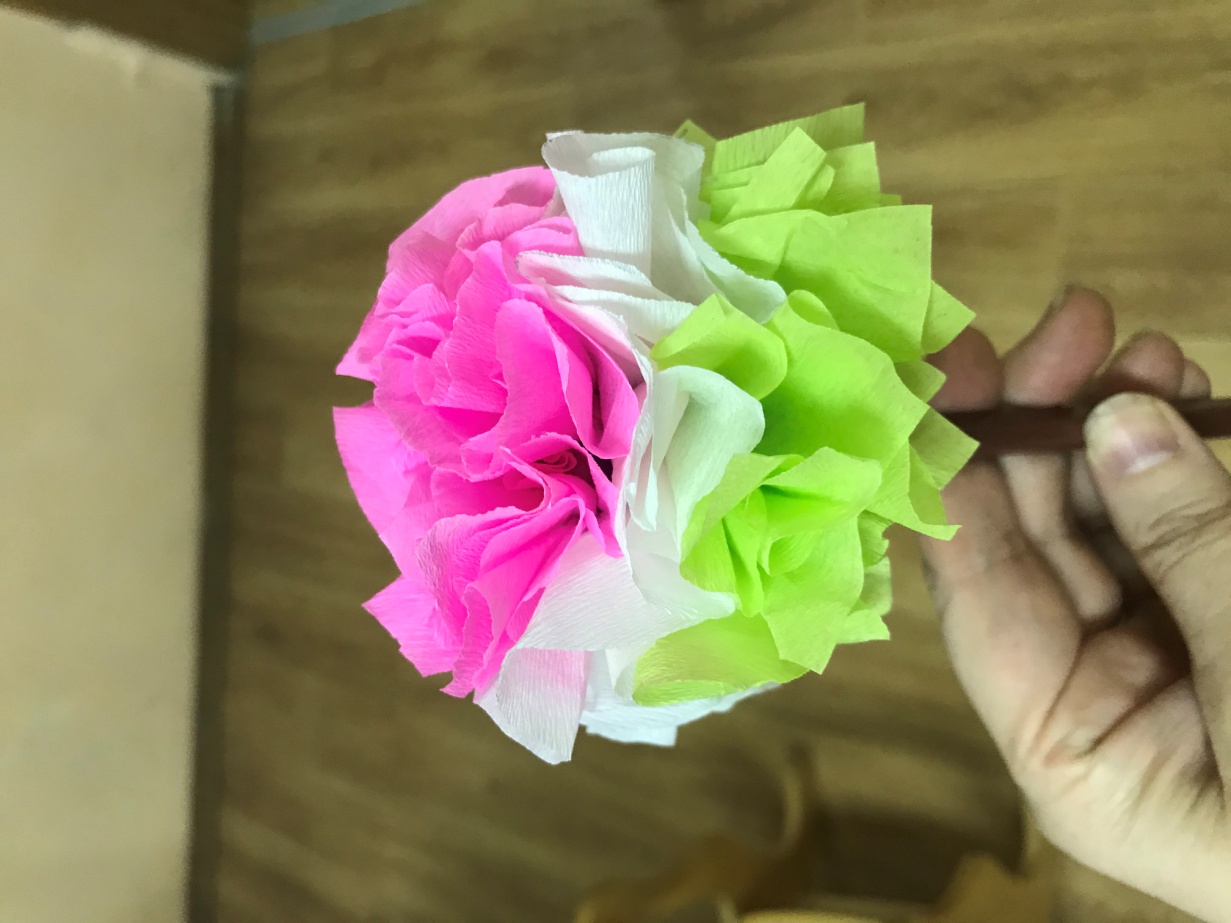 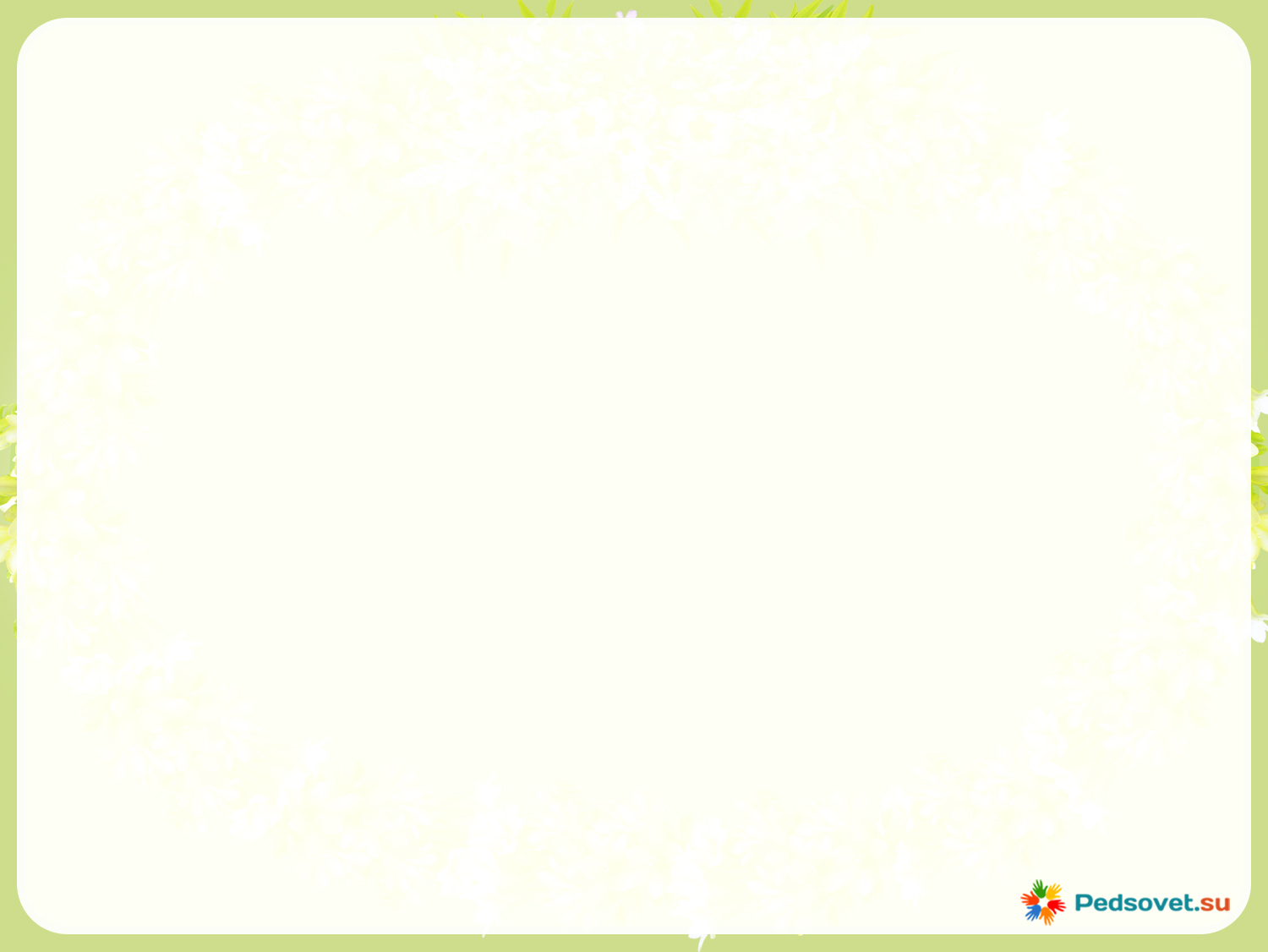 Осталось обернуть наш букет бумагой и перевязать ленточкой (предварительно карандаш обмотать салфетками, для придания большего объёма).
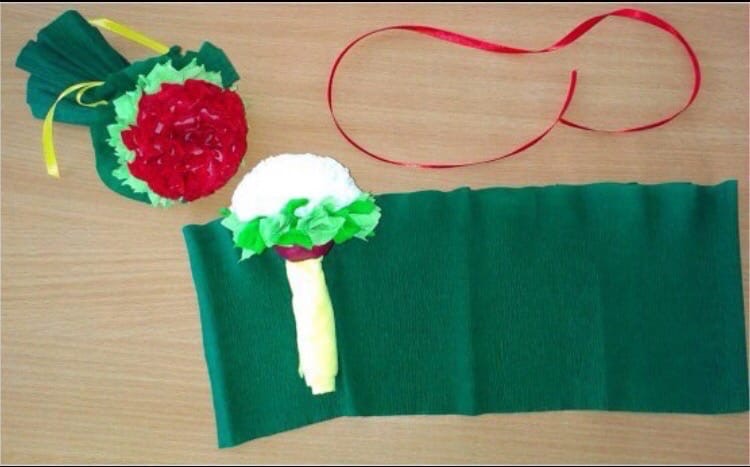 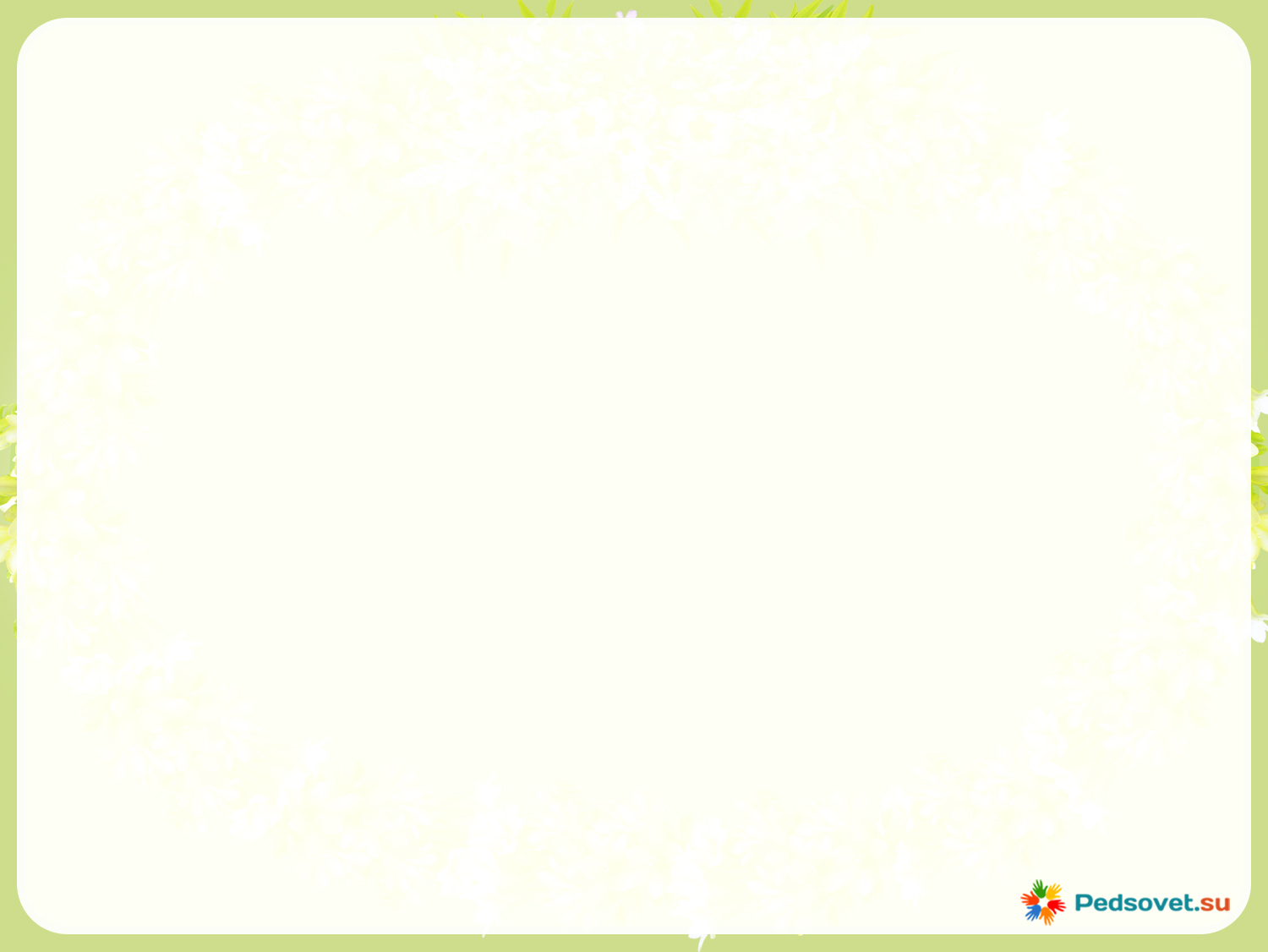 3. Вот и готов наш букет цветов. Быстро, просто и красиво!!!
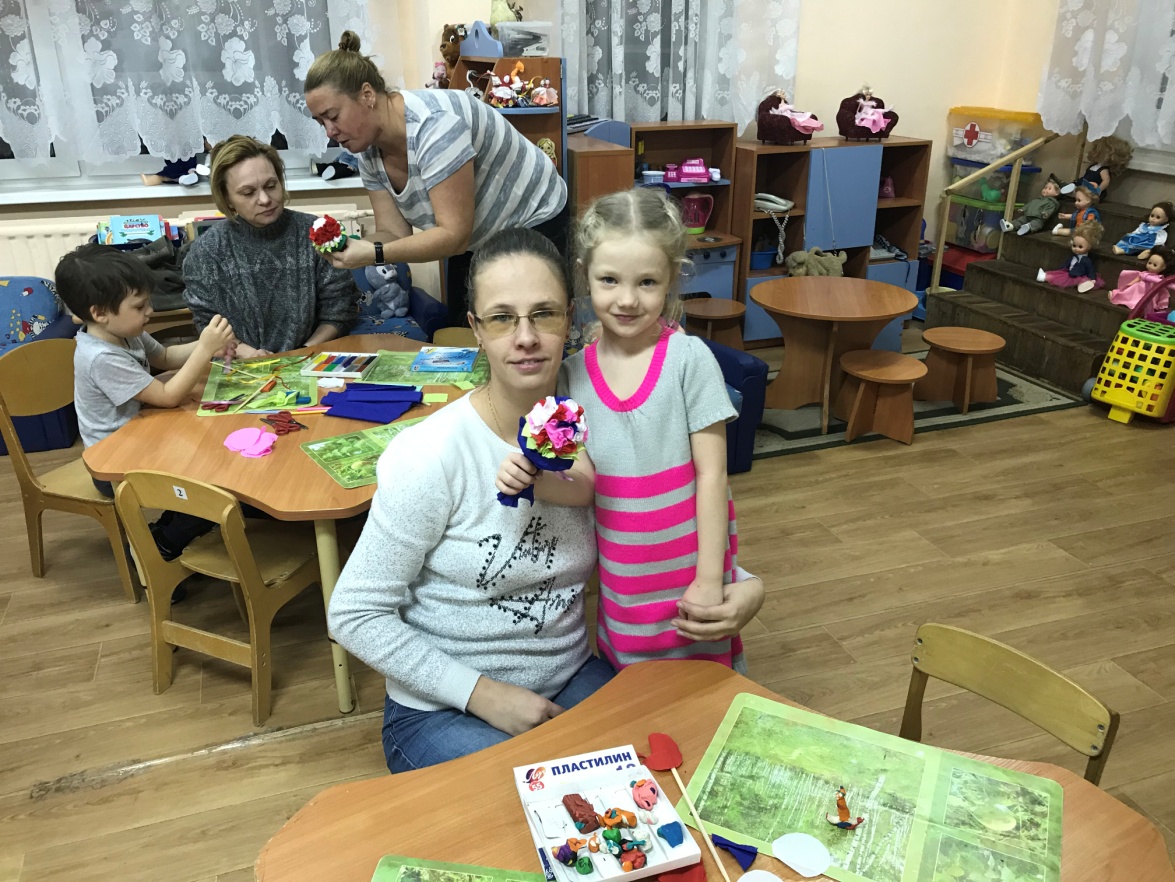 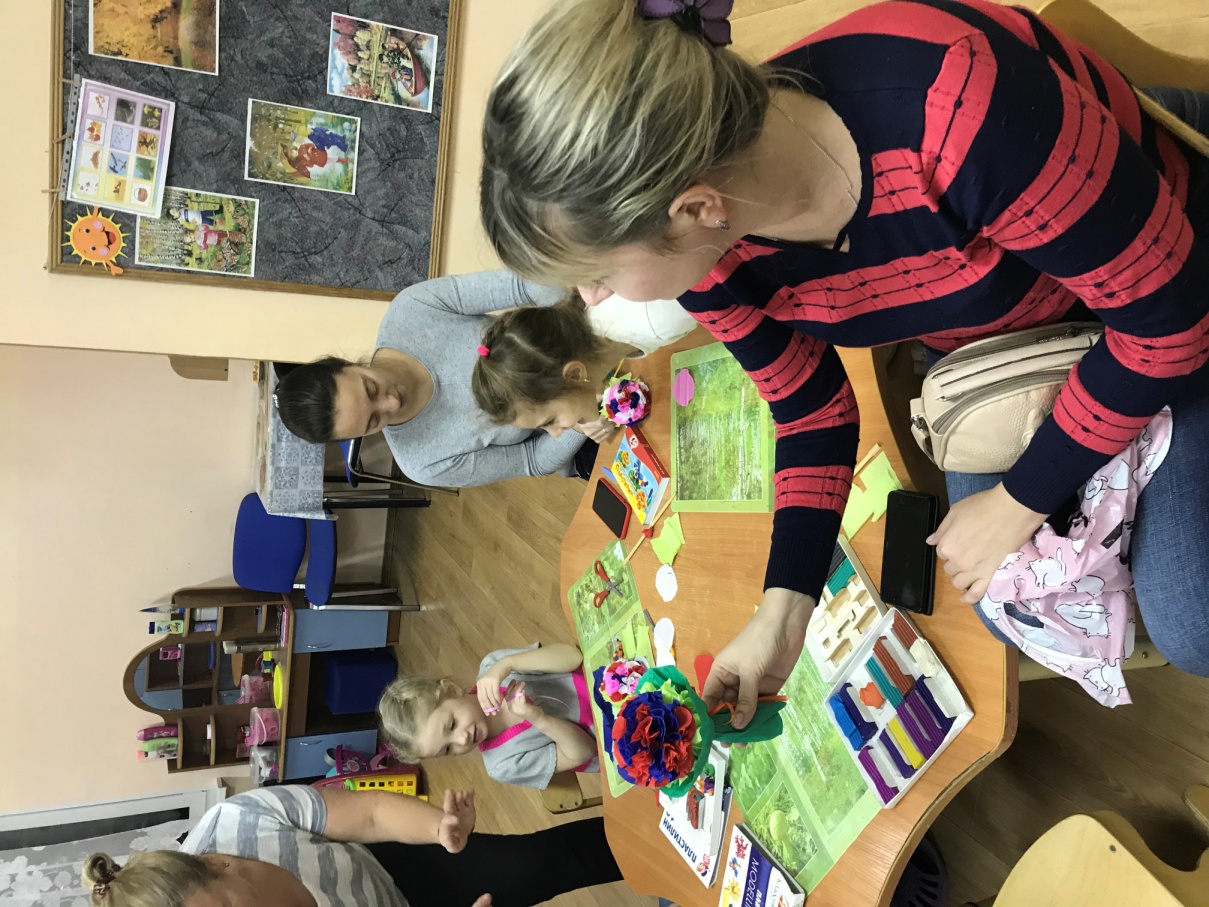 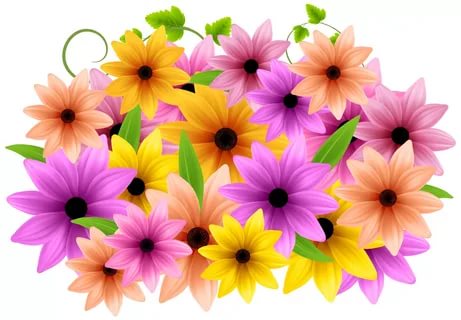 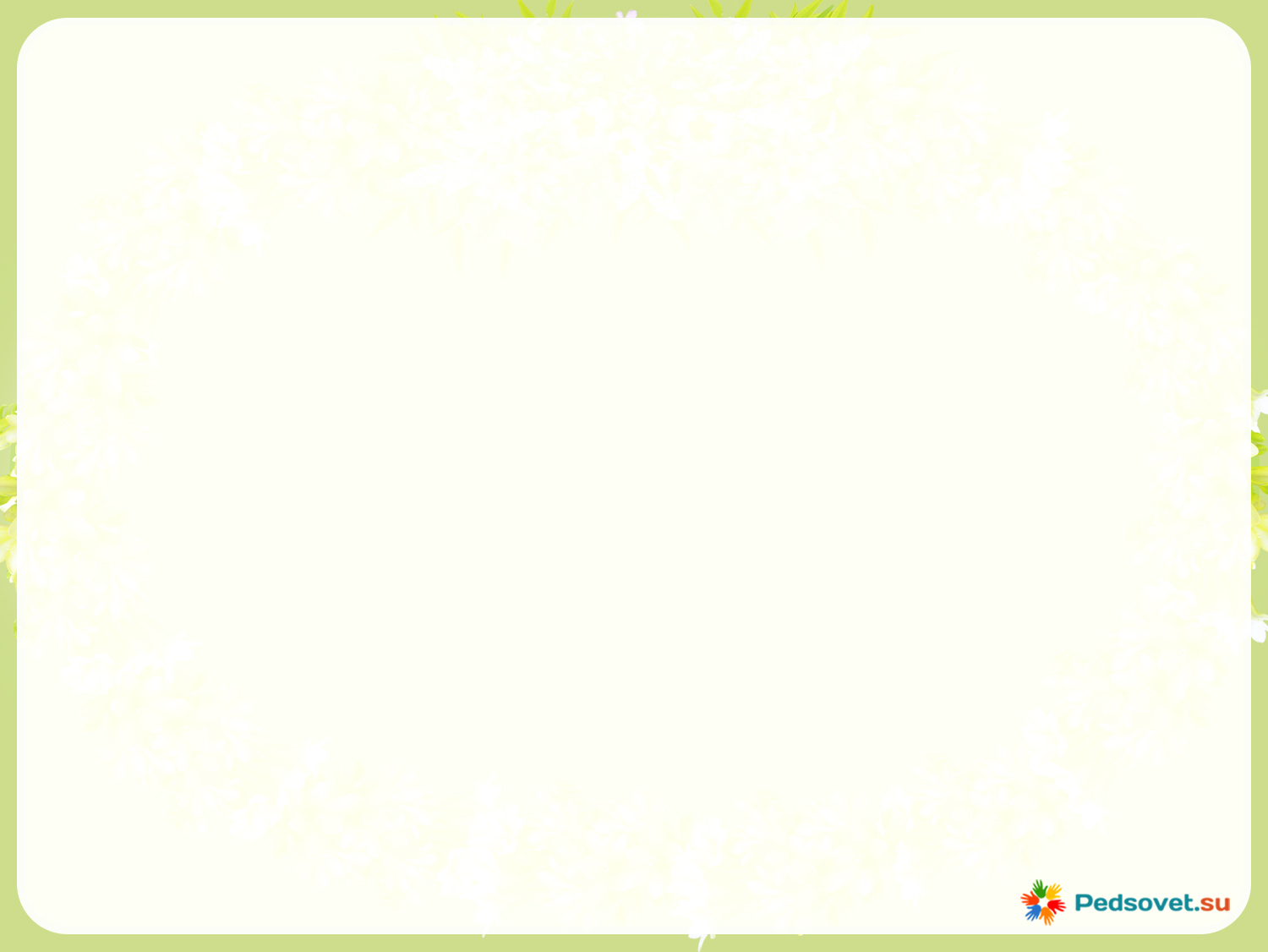 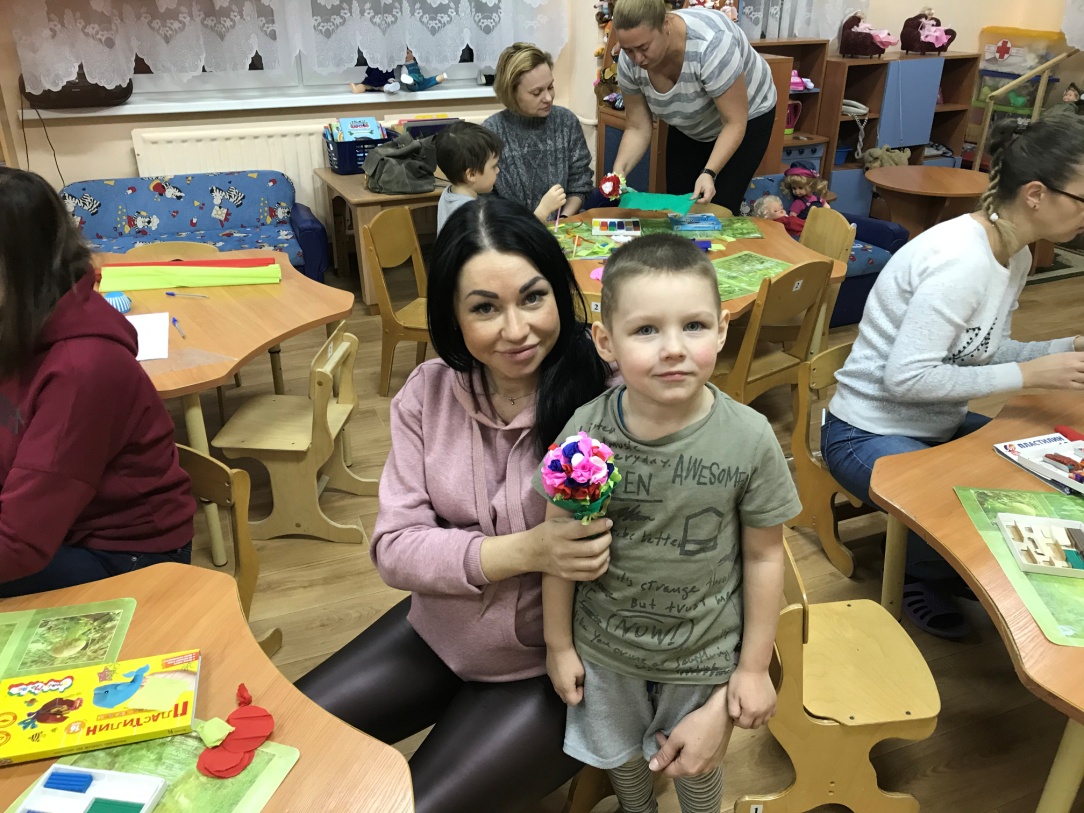 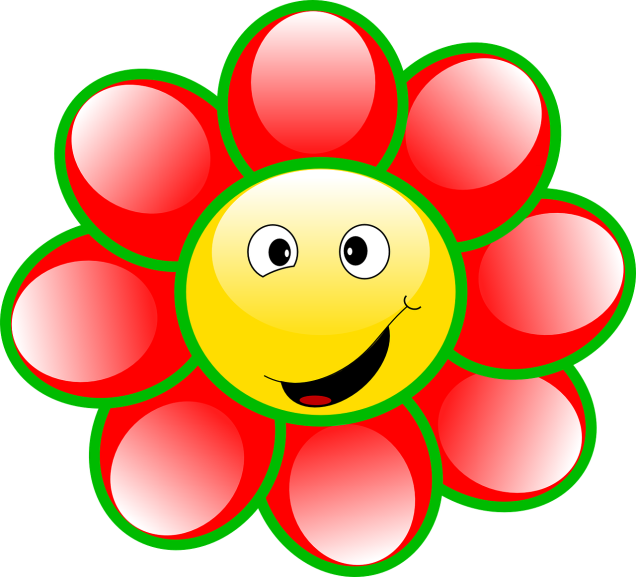 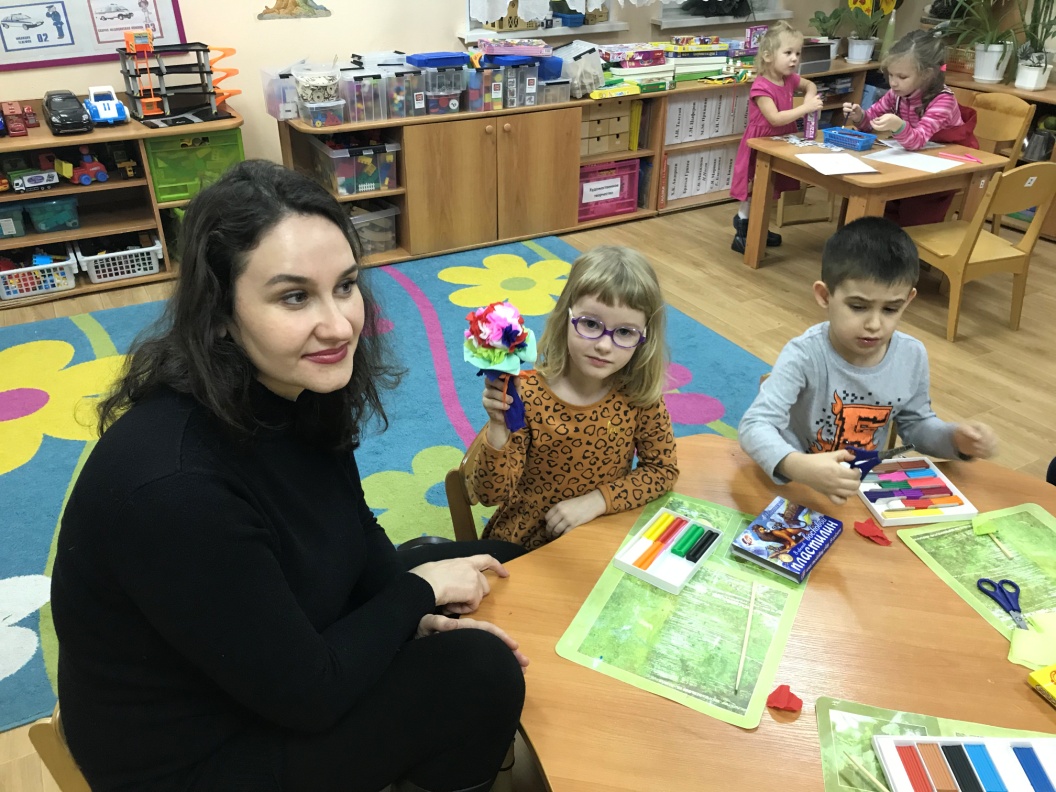 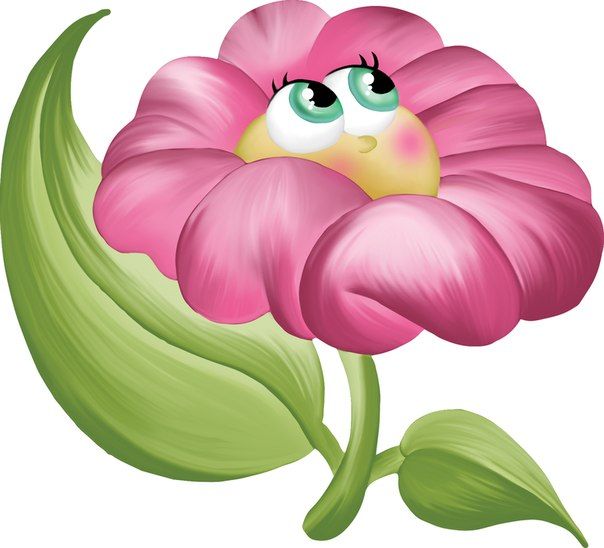